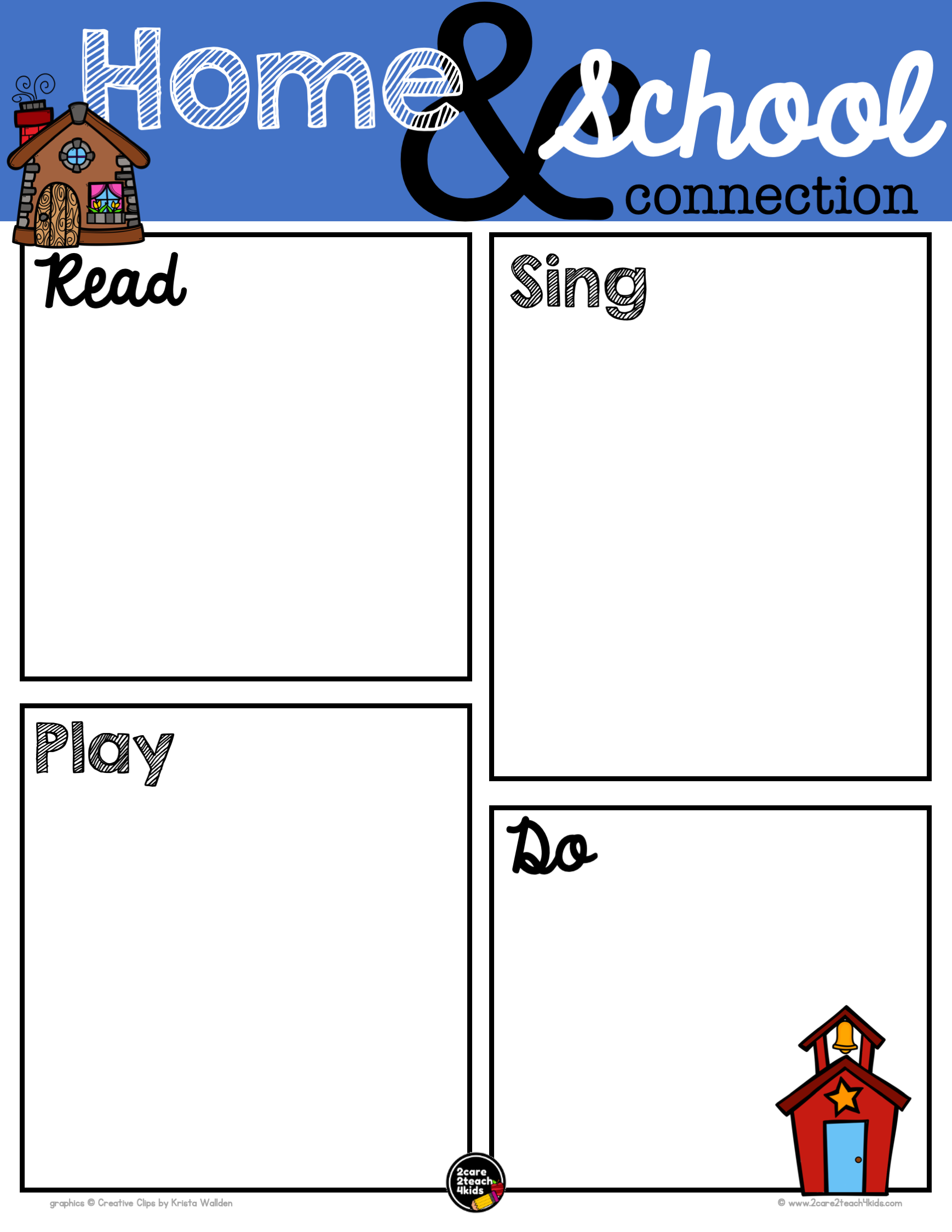 Type Here
Type Here
Type Here
Type Here